Thank you!
You can download 2 different options for guided notes:
Thank you so much for purchasing this product for your classroom! I very much appreciate your support and business. Please, however, do not post this resource to any webpage, blog, Weebly page or Youtube.
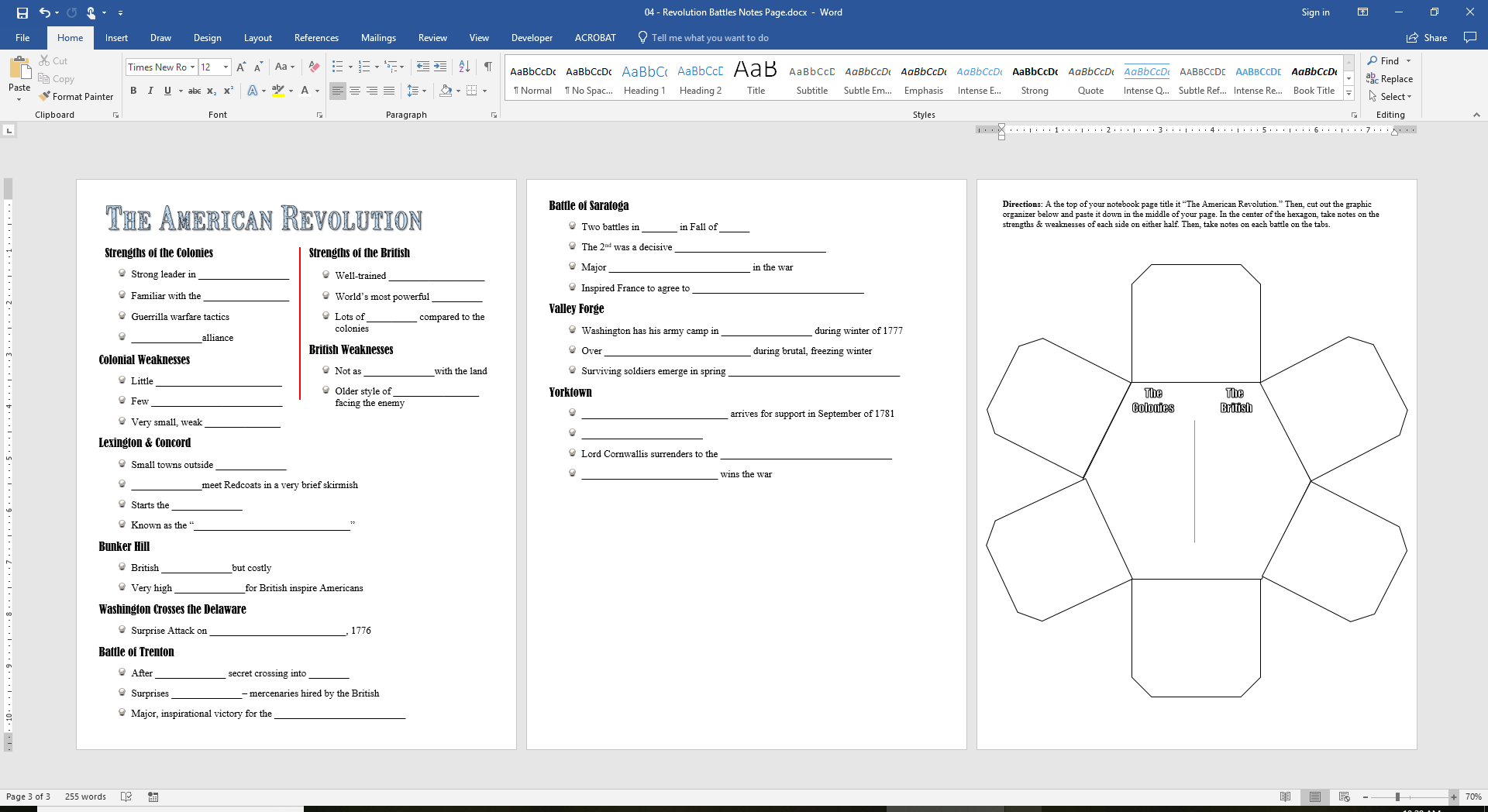 Interactive Foldable & Guided Outline Notes:
https://www.dropbox.com/s/201xlwlr5q9dy04/Revolution%20Battles%20Notes.docx?dl=0

Note: For the graphic organizer, I combine Washington’s Crossing with the Battle of Trenton so that 6 tabs work for the graphic organizer.
 
Flipped Classroom Video:
https://youtu.be/ecBIa32TzKs

Google Slides Version:
https://docs.google.com/presentation/d/1dBGr3Fm-IO2ovekwEKvsmhjf9lQnAtjRHOffpV8cc6A/copy
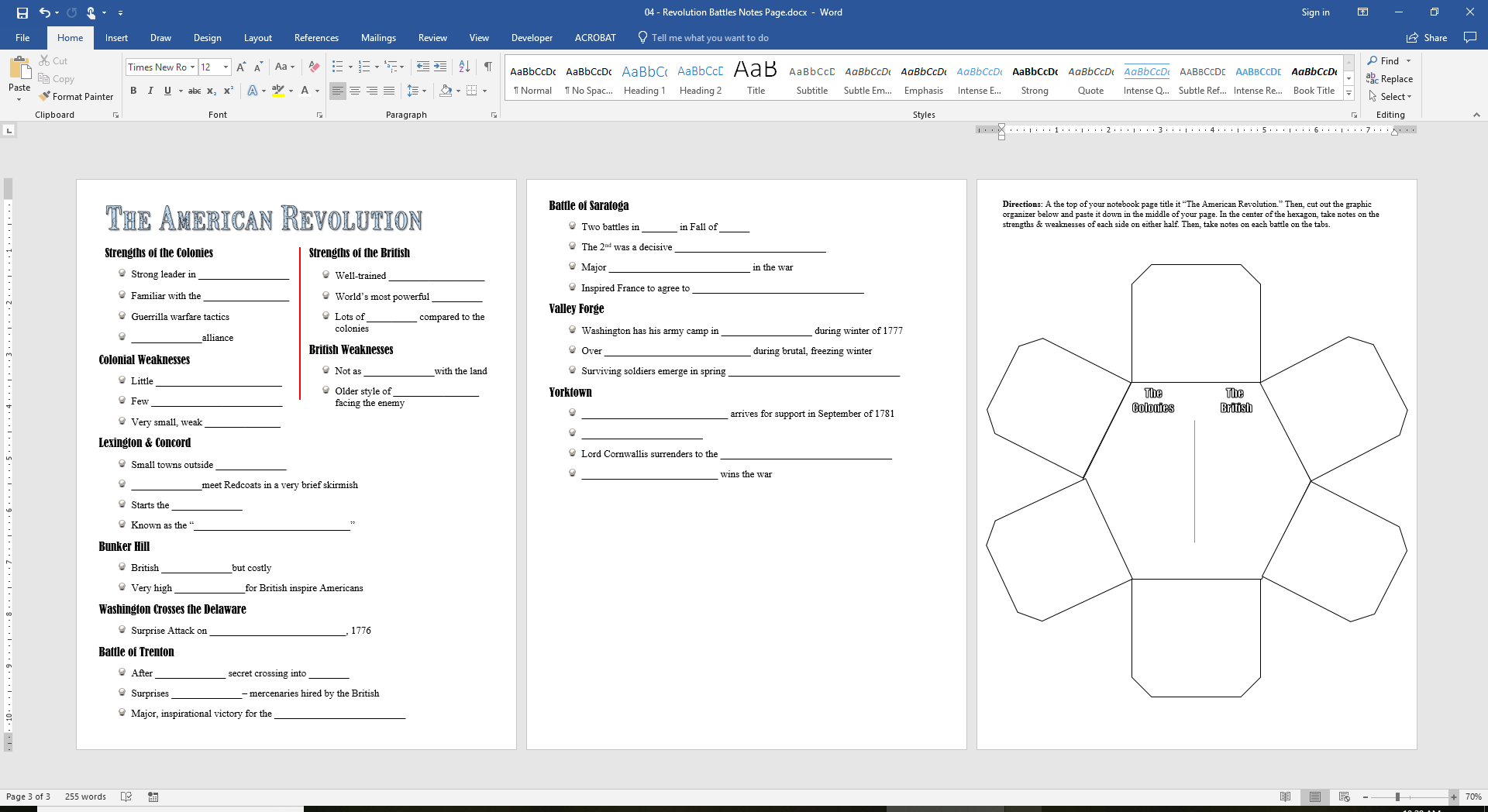 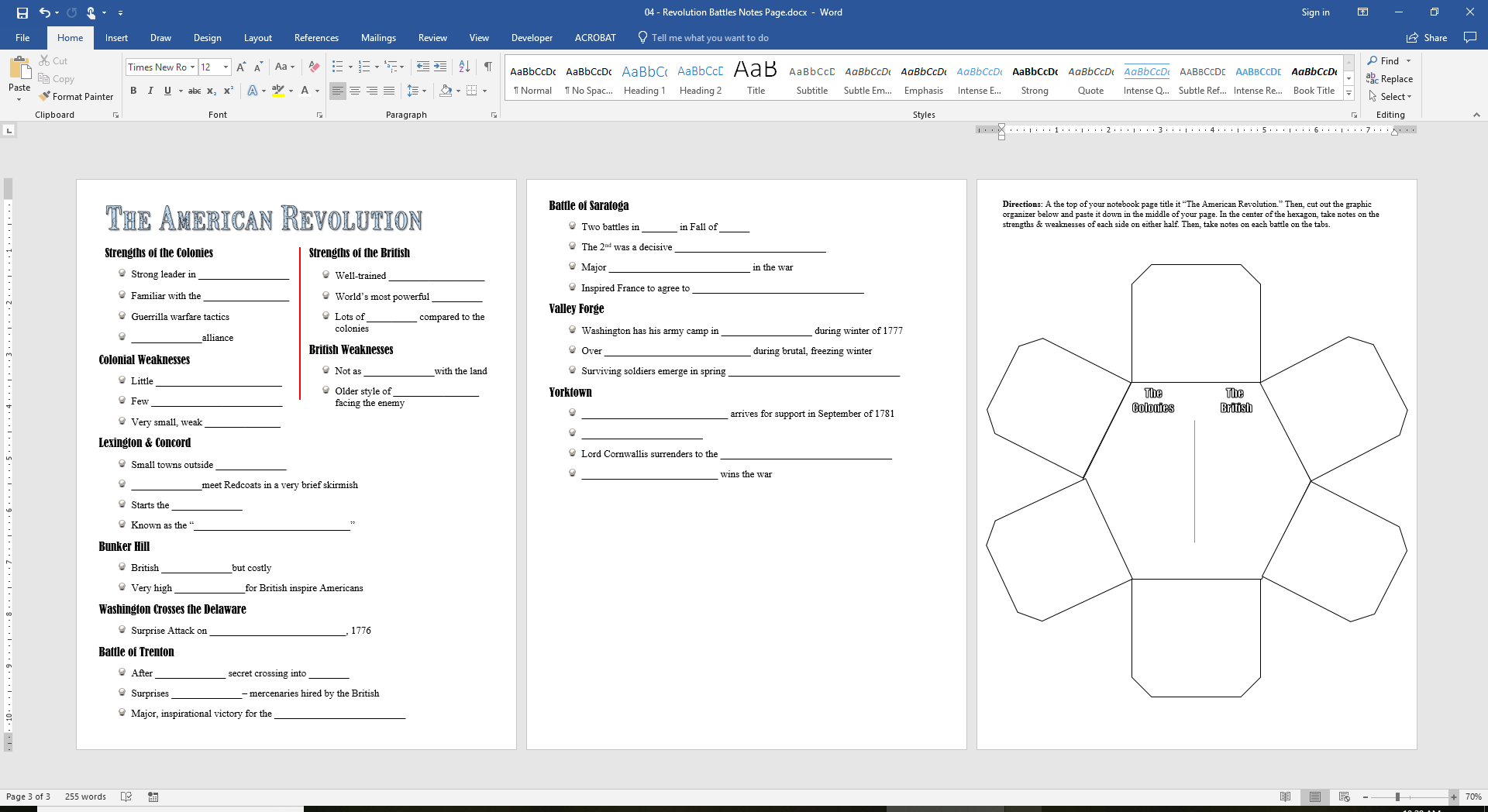 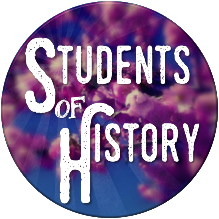 © Students of History - http://www.teacherspayteachers.com/Store/Students-Of-History
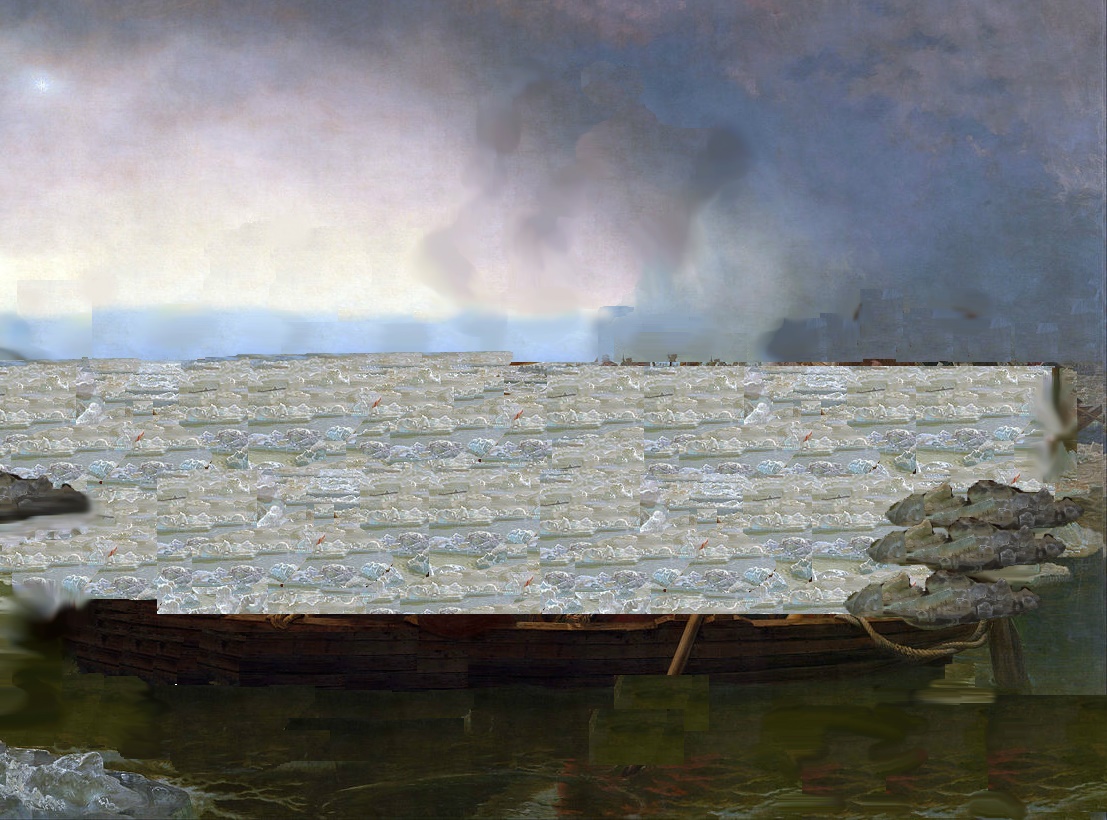 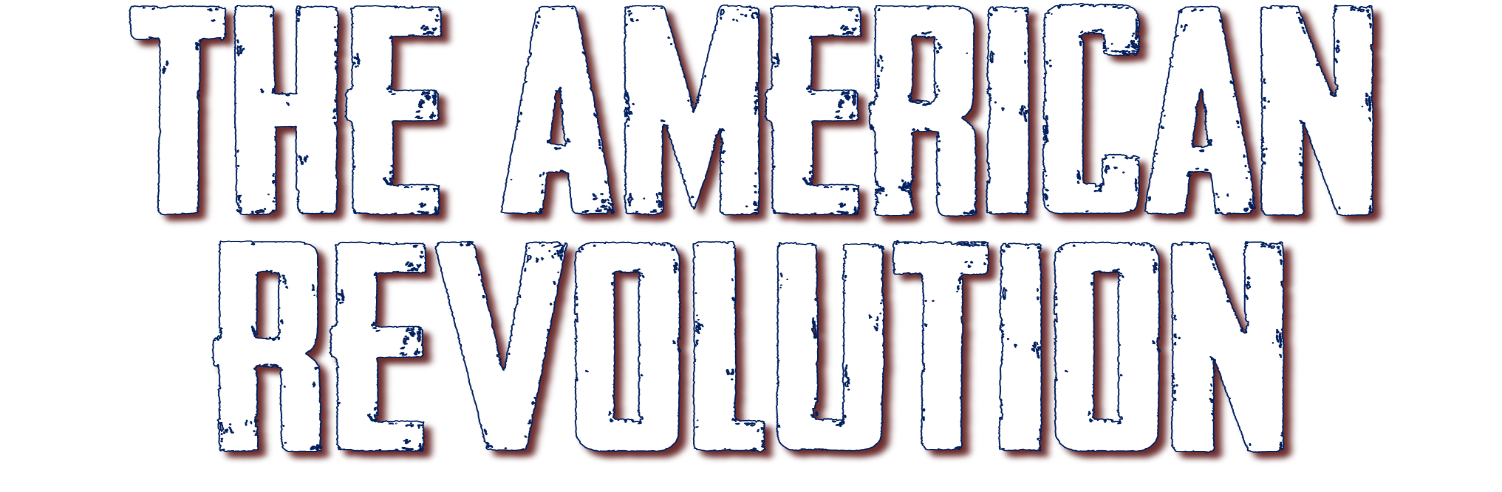 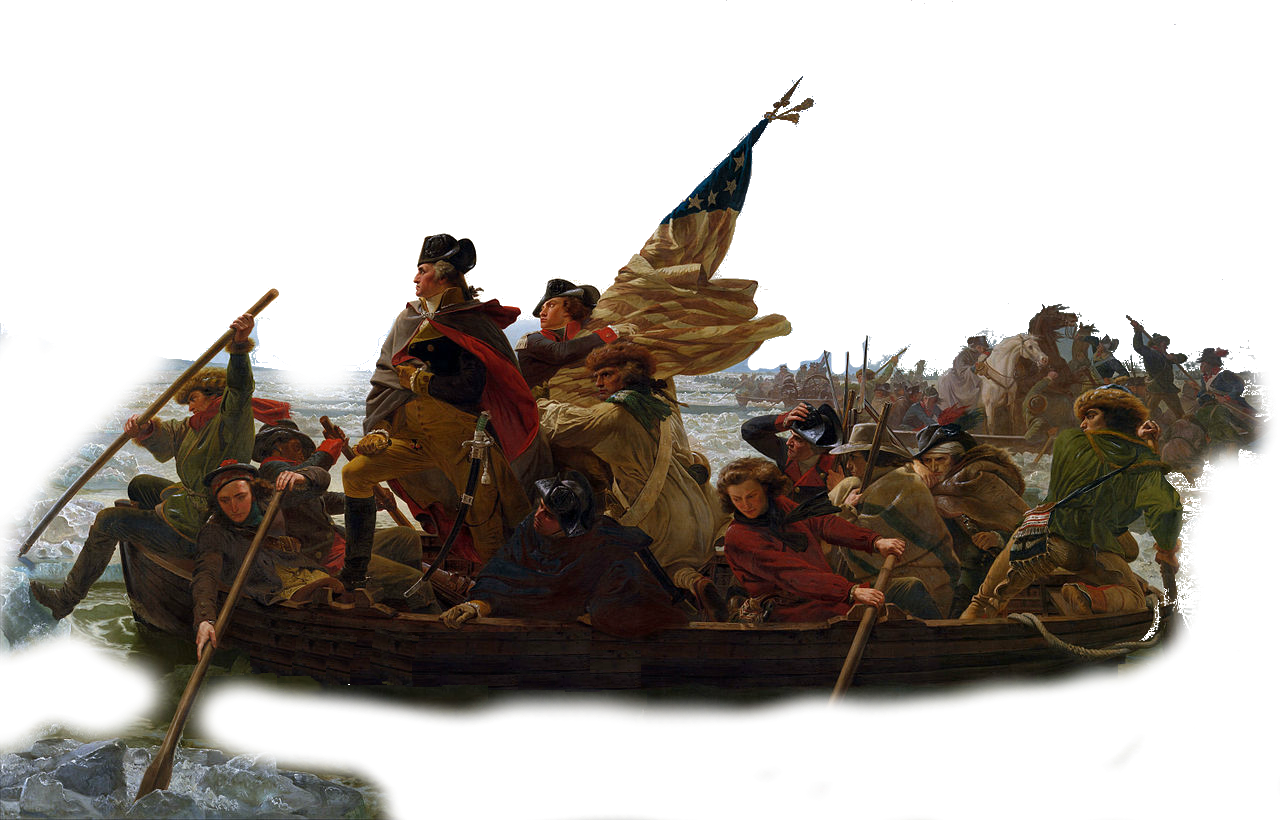 © Students of History - http://www.teacherspayteachers.com/Store/Students-Of-History
[Speaker Notes: © Students of History - http://www.teacherspayteachers.com/Store/Students-Of-History]
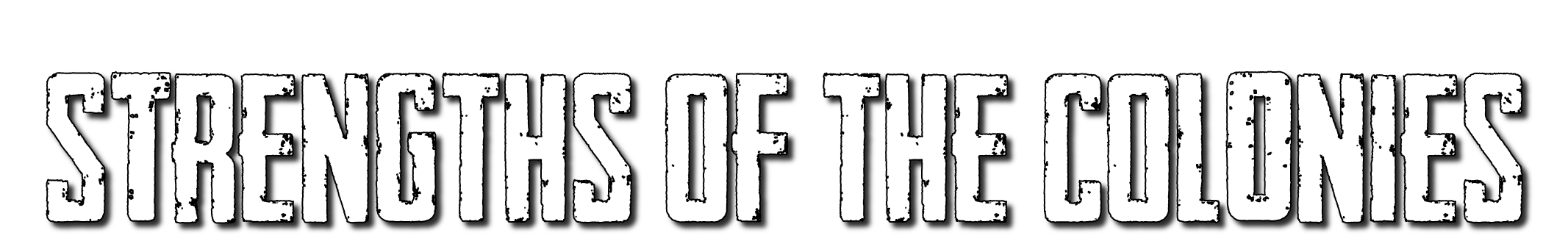 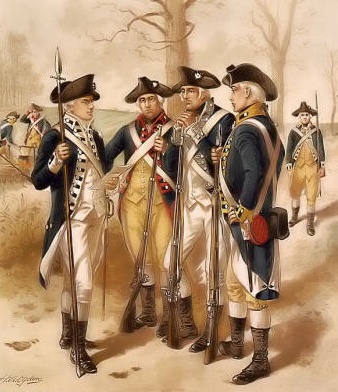 Strong leader in George Washington
Familiar with the land
Guerrilla warfare tactics
French alliance
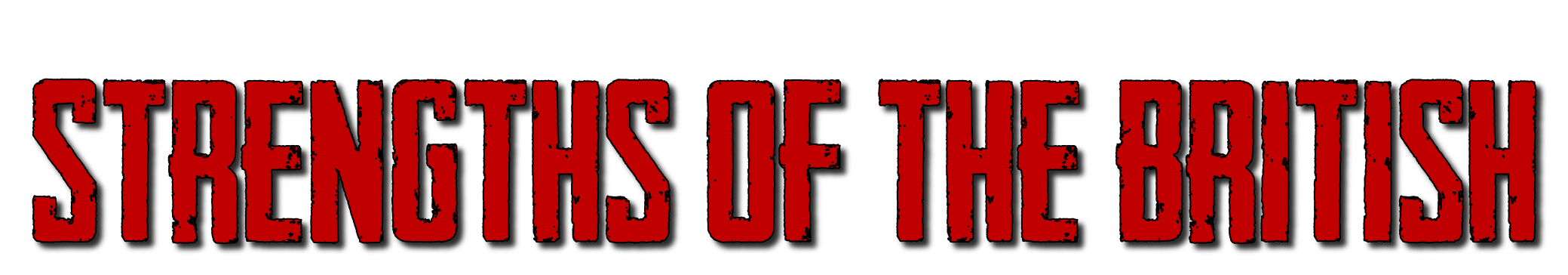 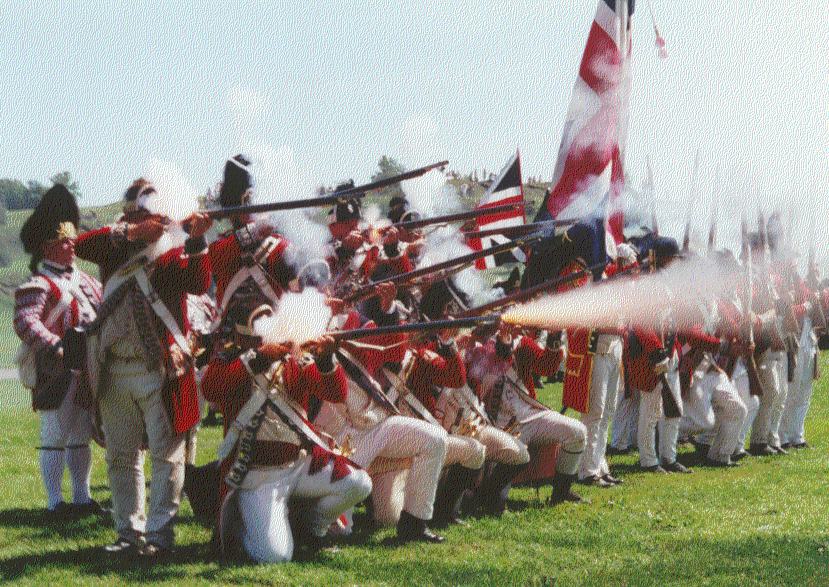 Well-trained soldiers
World’s most powerful navy
Lots of $$$ compared to the colonies
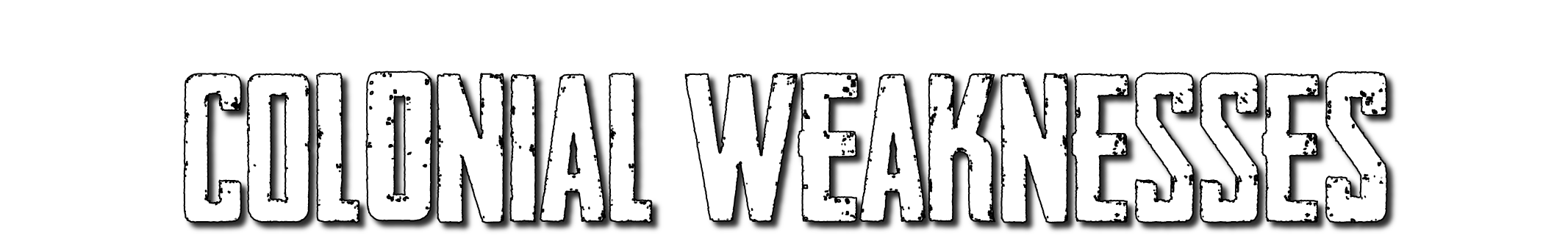 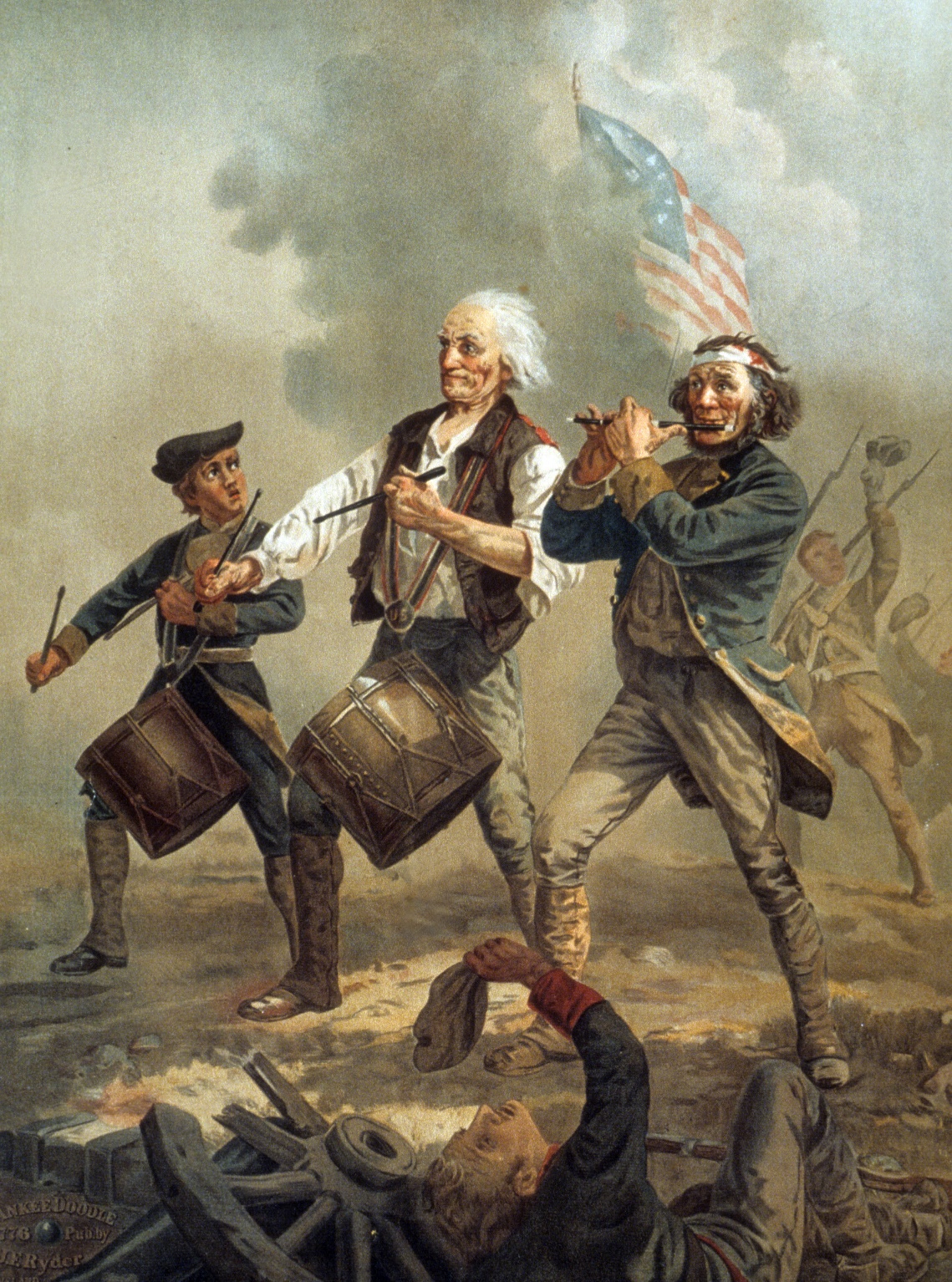 Little money
Few people to serve
Very small, weak navy
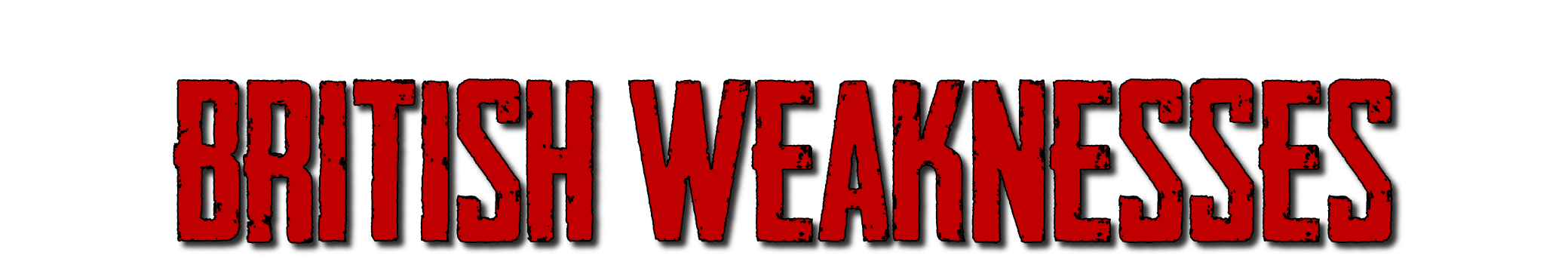 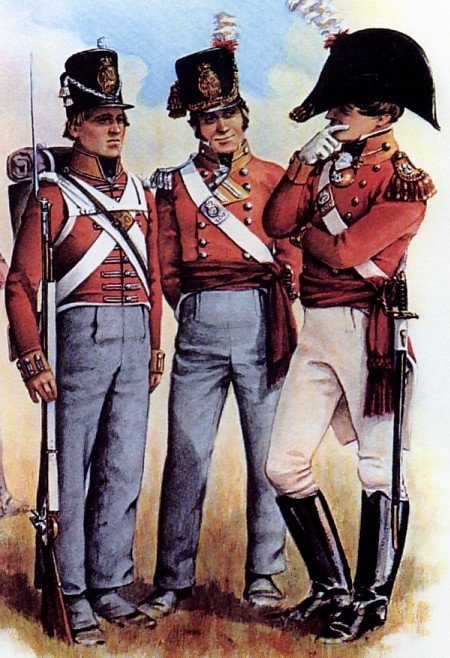 Not as familiar with the land
Older style of fighting with facing the enemy
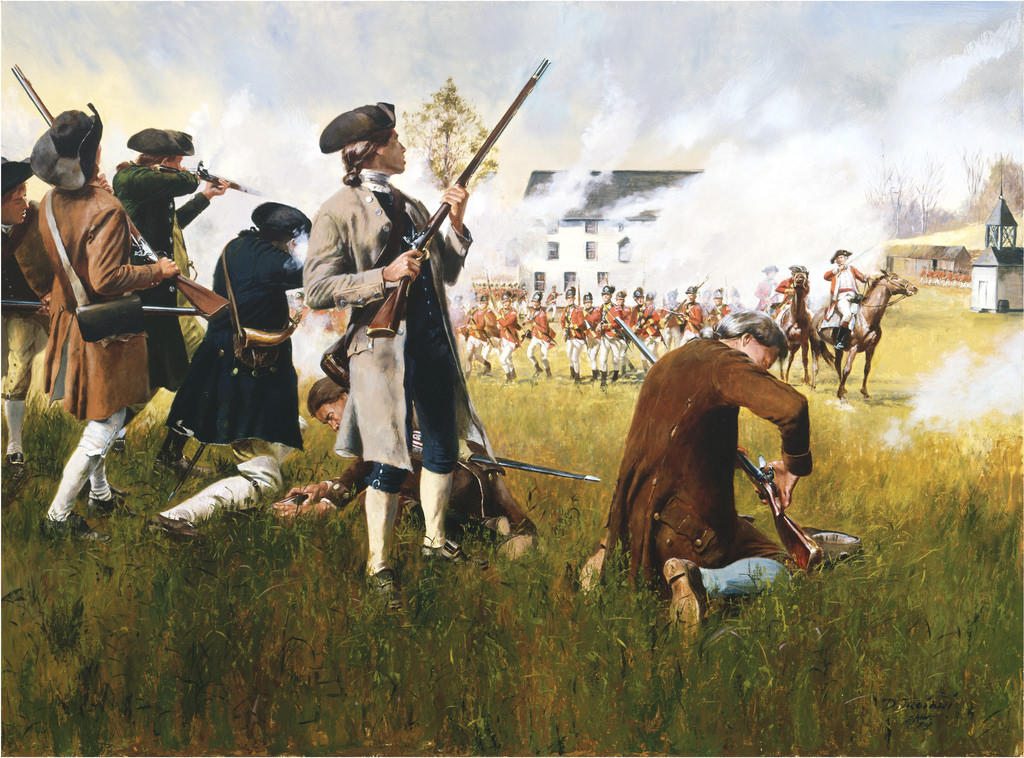 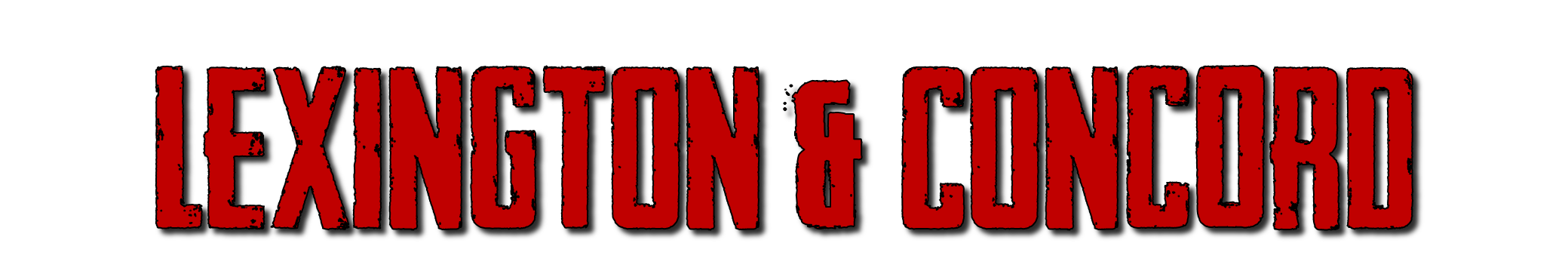 Small towns outside Boston
Minutemen meet Redcoats in a very brief skirmish
Starts the war
Known as the “Shot heard round the world”
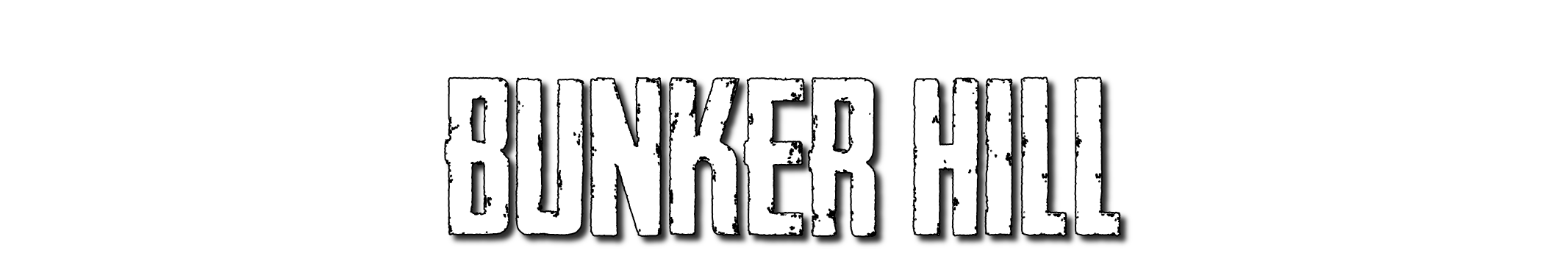 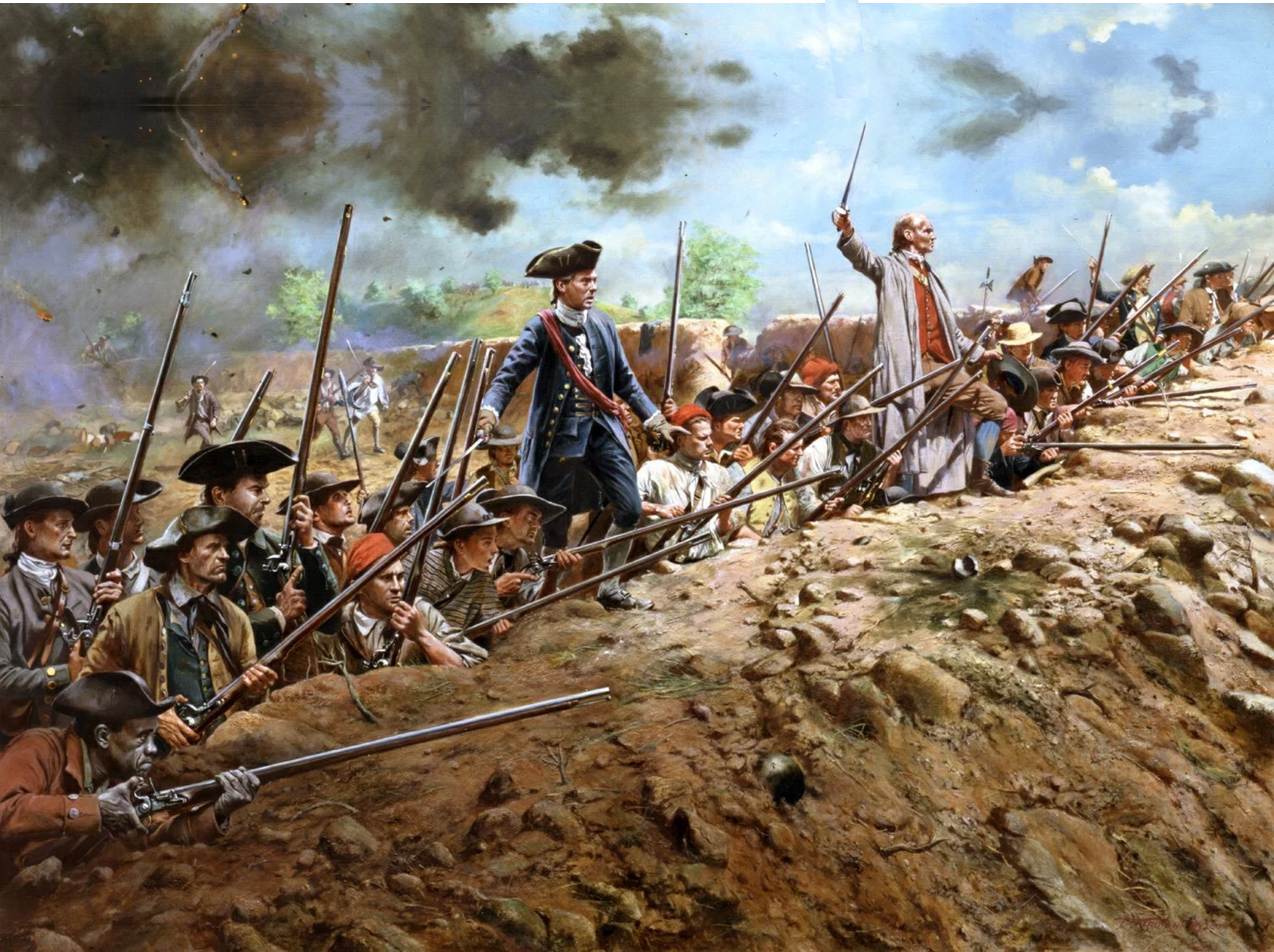 British Victory but costly
Very high casualties for British inspire Americans
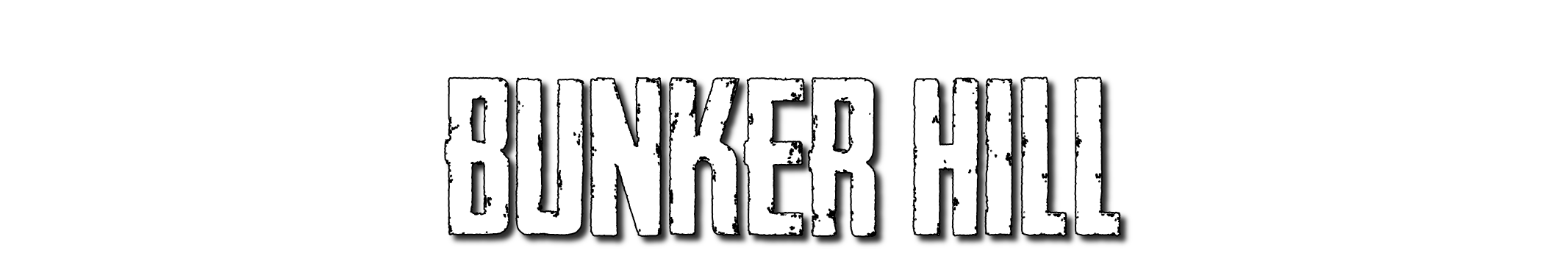 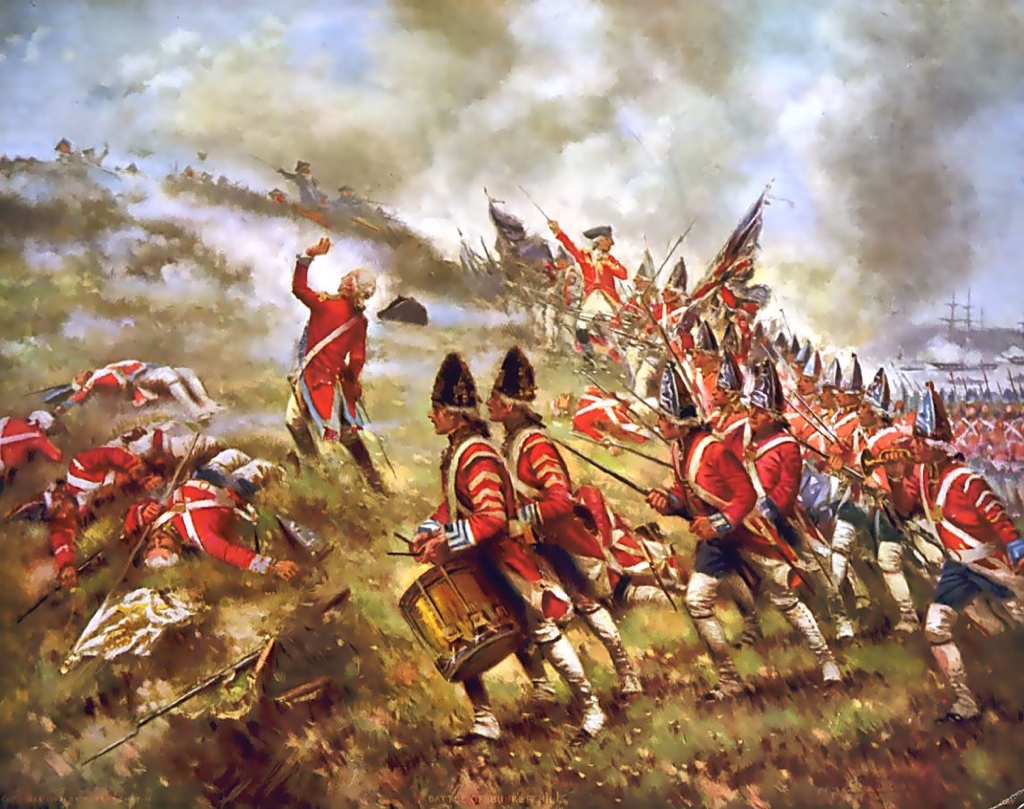 lukerosa@gmail.com
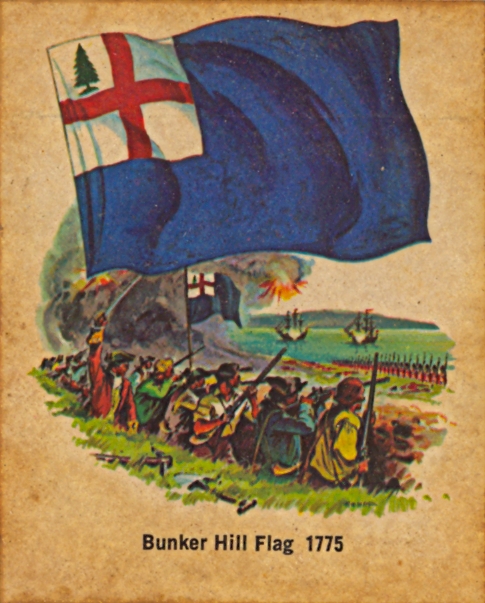 Bunker Hill was the bloodiest battle of the Revolutionary War. More than 1,000 British soldiers and about 400 American patriots were killed or wounded.

The Bunker Hill flag was also one of the first American flags to include the Pine Tree, which would become a lasting symbol of New England and the Colonies.
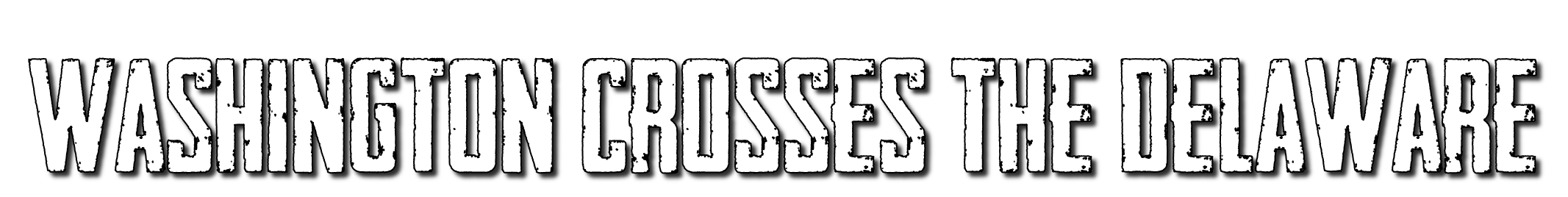 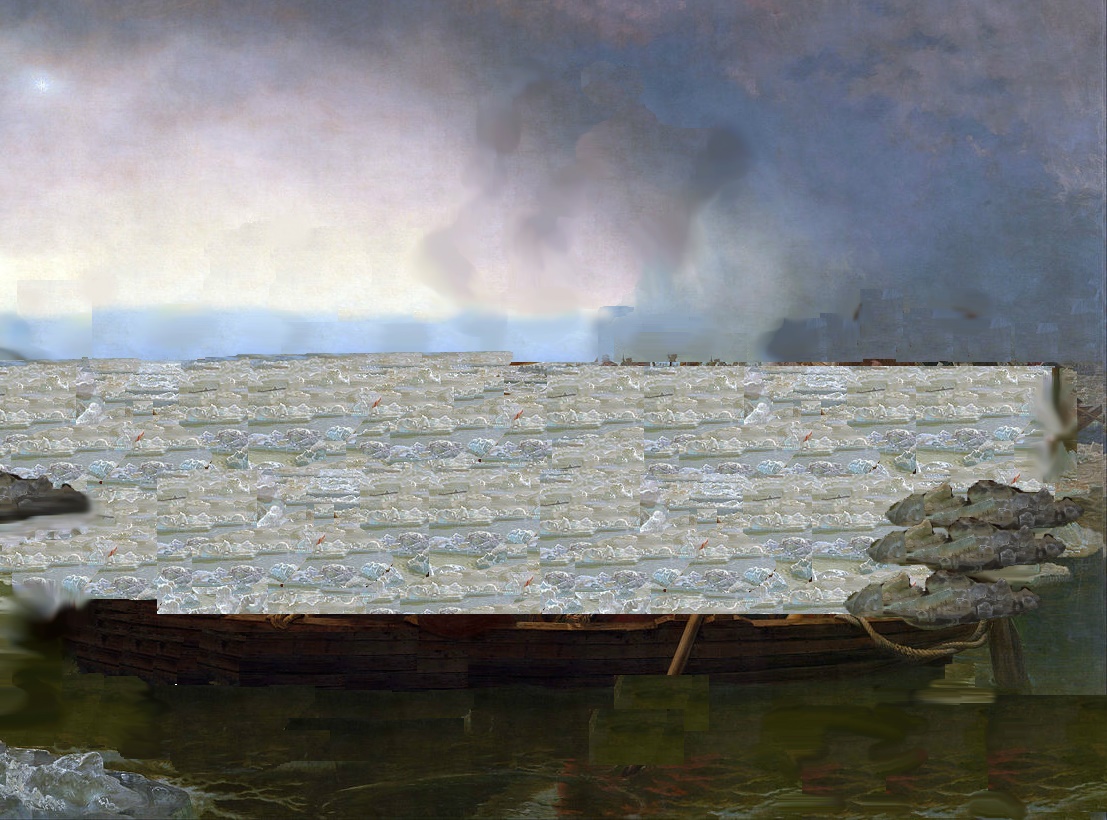 Surprise Attack on Christmas Night, 1776
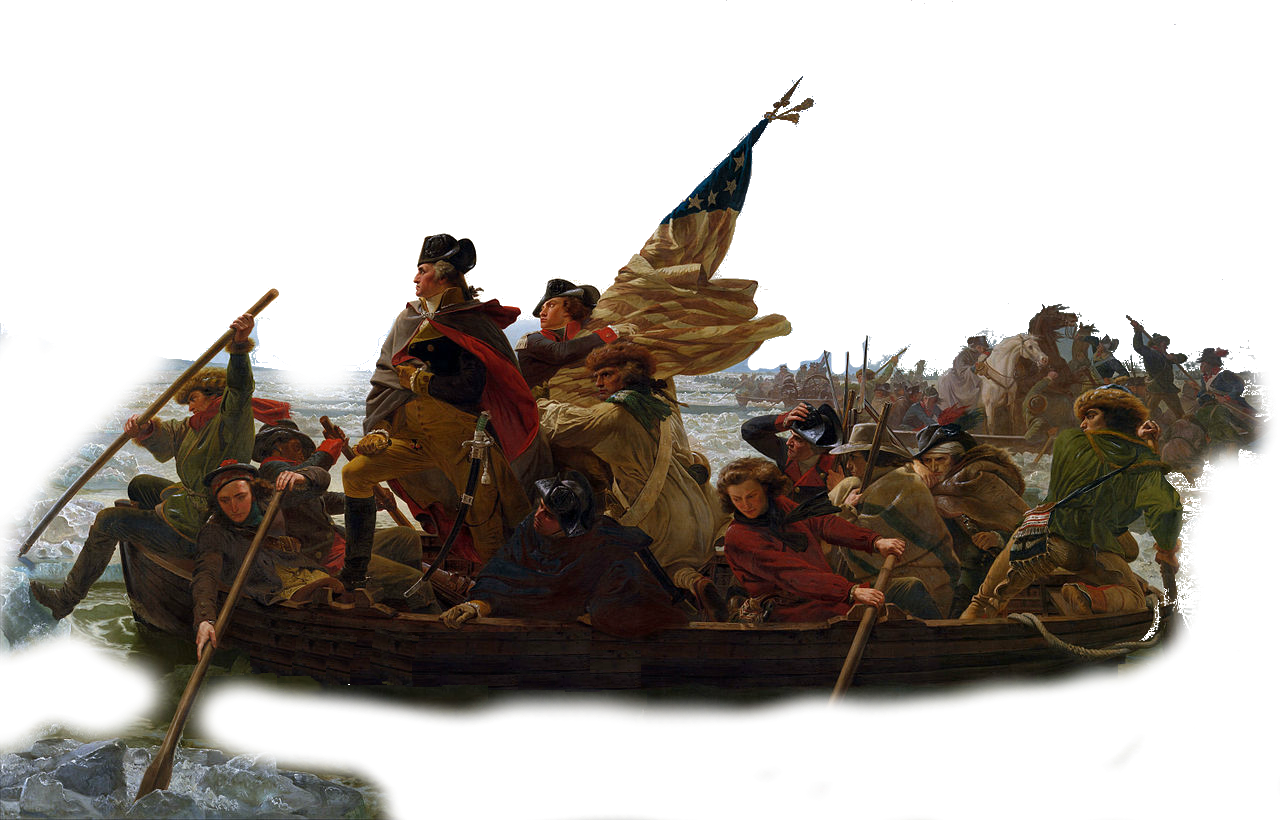 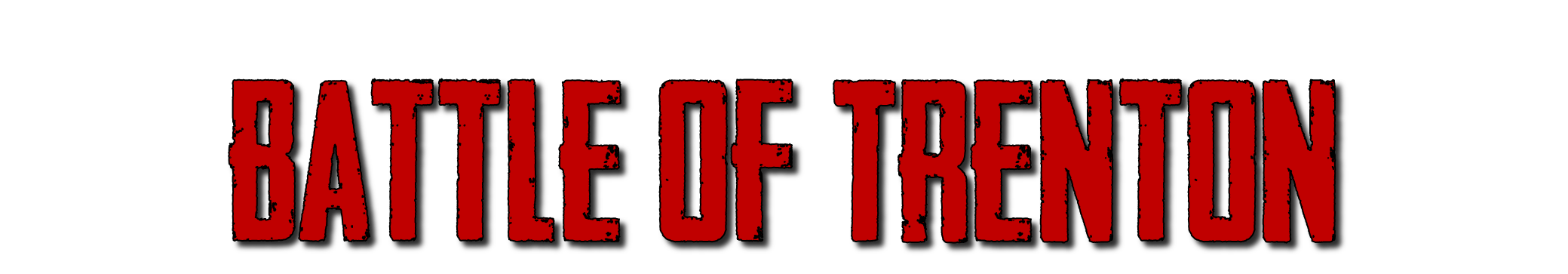 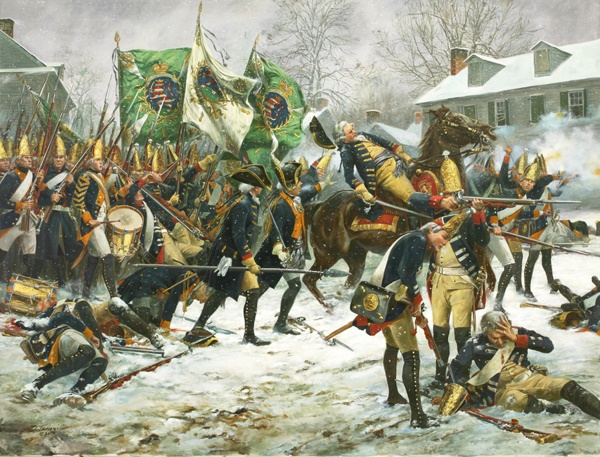 After Washington’s secret crossing from PA into NJ
Surprises Hessians – mercenaries hired by the British
Major, inspirational victory for the Continental Army
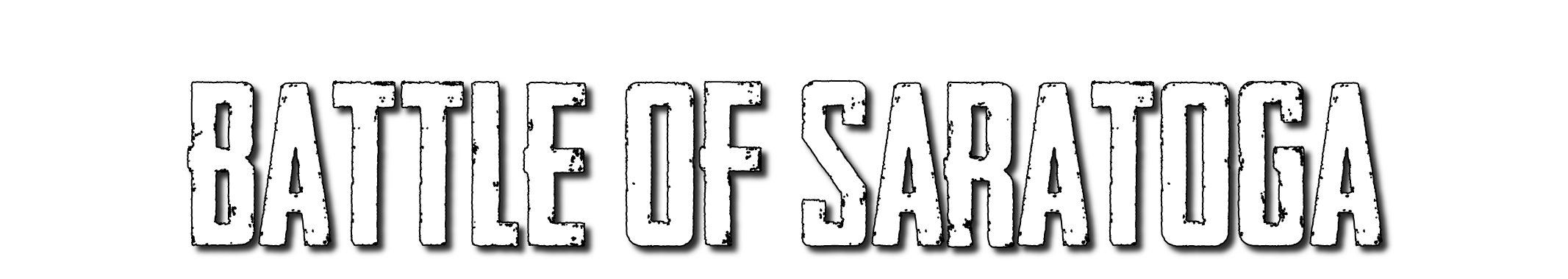 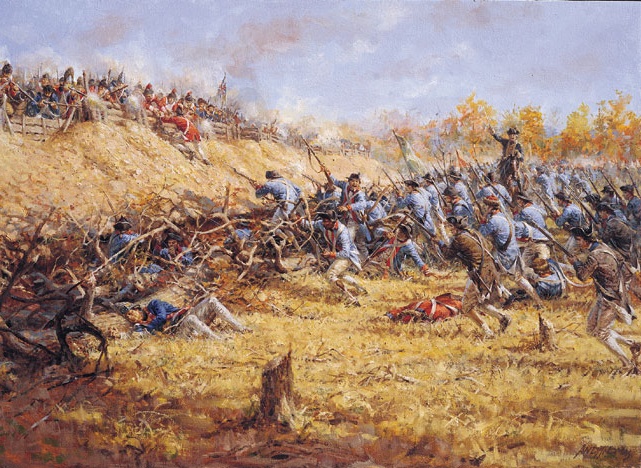 Two battles in NY in Fall of 1777
The 2nd was a decisive American victory
Major turning point in the war
Inspired France to agree to Treaty of Alliance
lukerosa@gmail.com
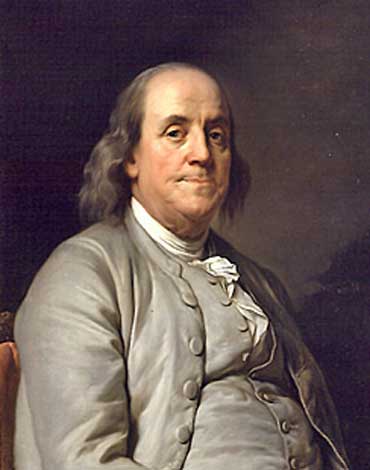 Benjamin Franklin had one of the most important tasks of the Revolution. He was sent to France in 1777 in order to gain a treaty of alliance against the British.

The French & British had long been enemies and Franklin was beloved in France. His popularity helped him secure the Treaty of Alliance in 1778
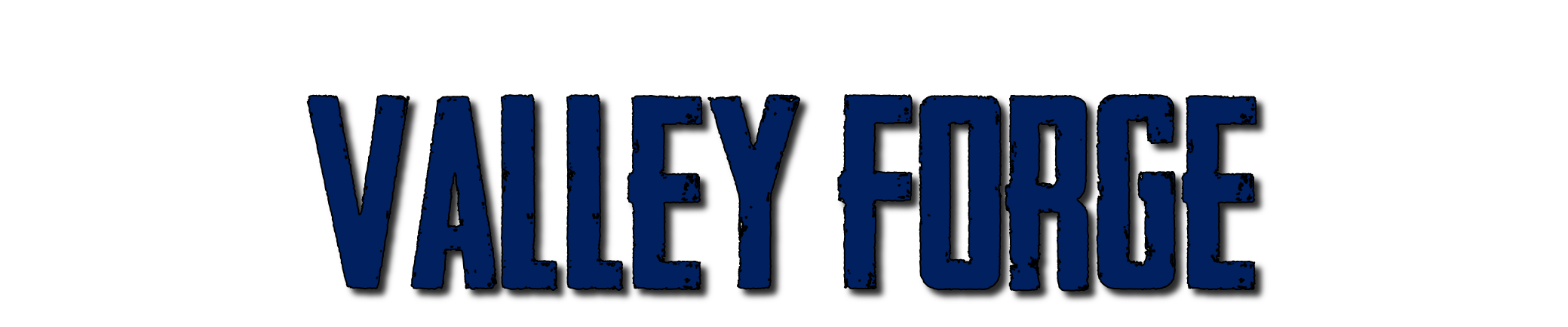 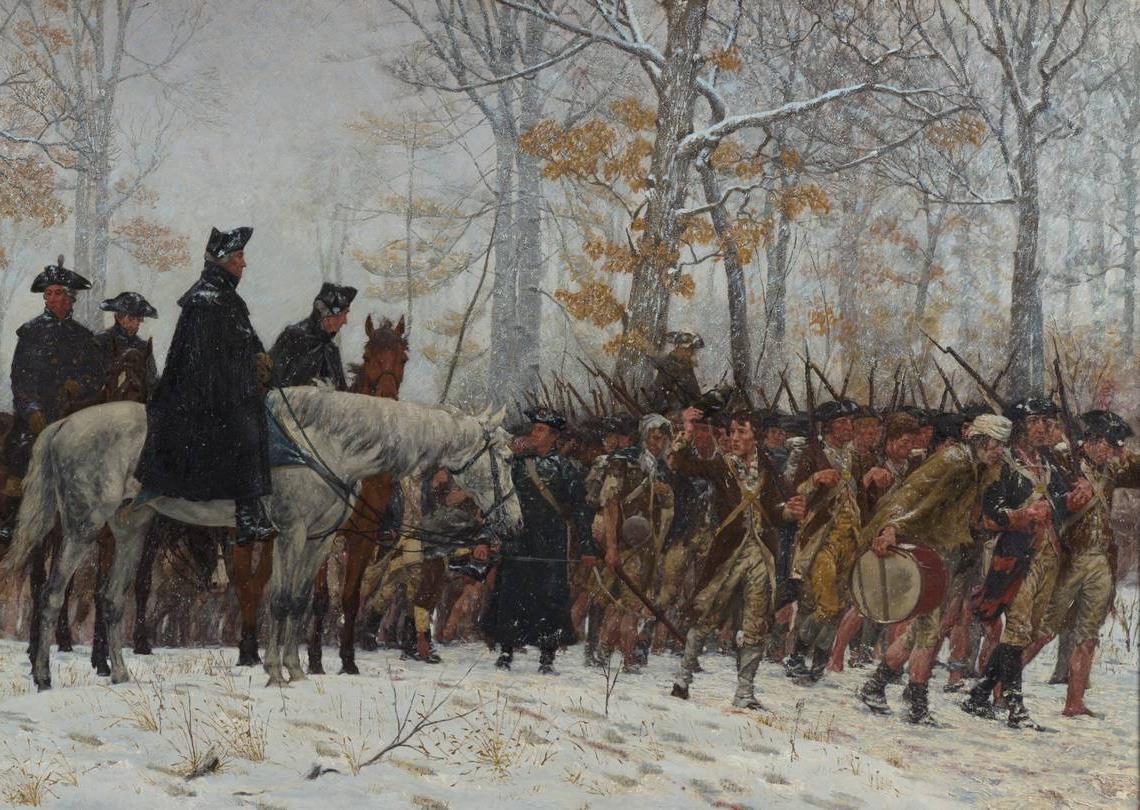 Washington has his army camp in Pennsylvania during winter of 1777
Over 2000 men die during brutal, freezing winter
Surviving soldiers emerge in spring newly inspired
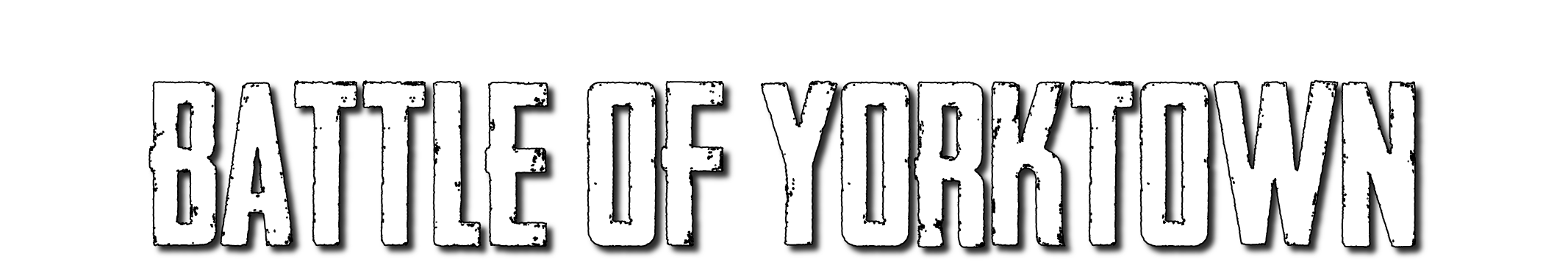 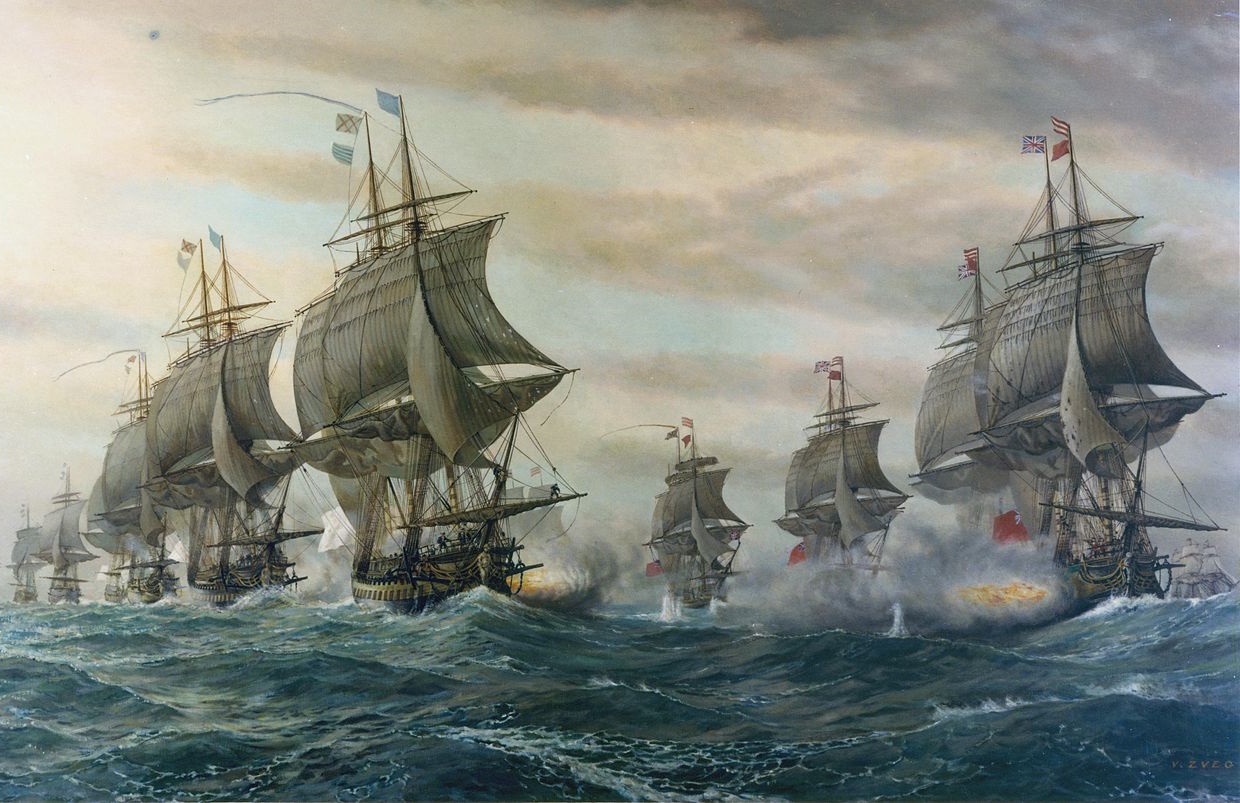 French navy arrives for support in September of 1781
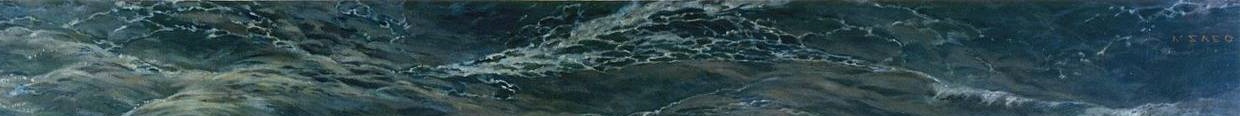 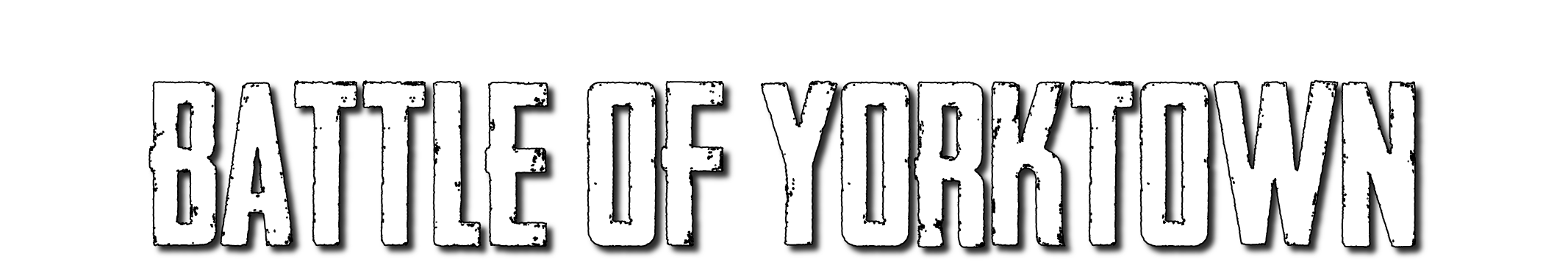 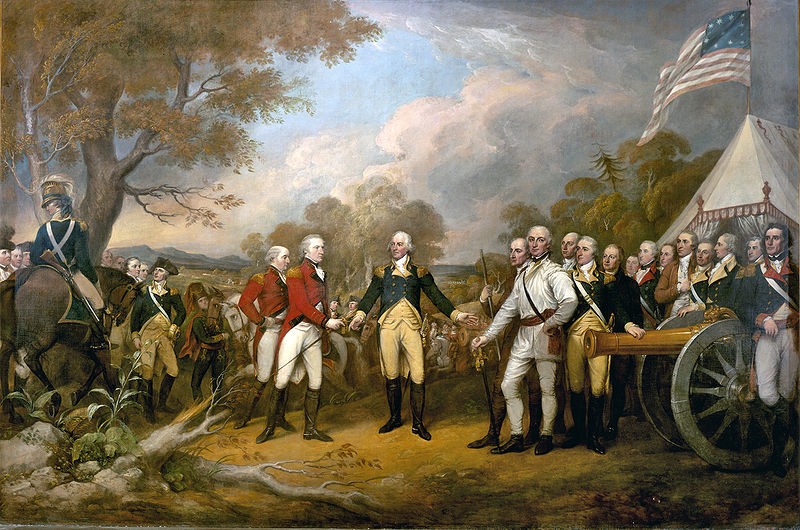 October, 1781 
Lord Cornwallis surrenders to the Continental Army
America wins the war
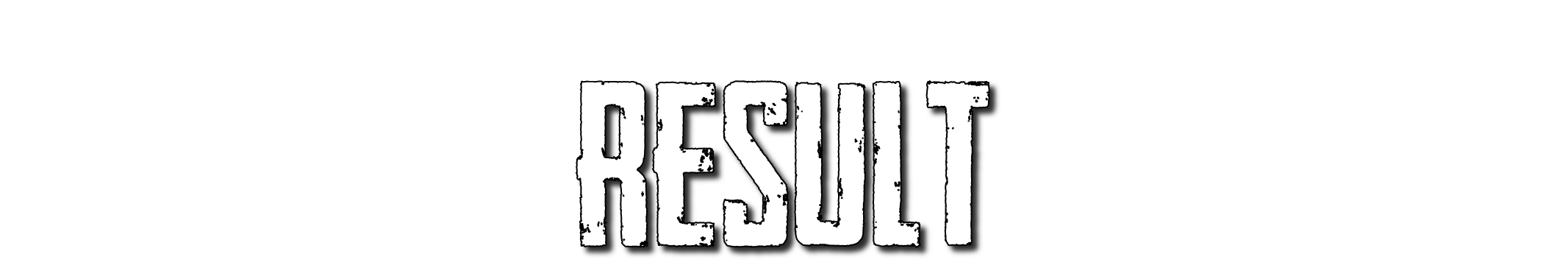 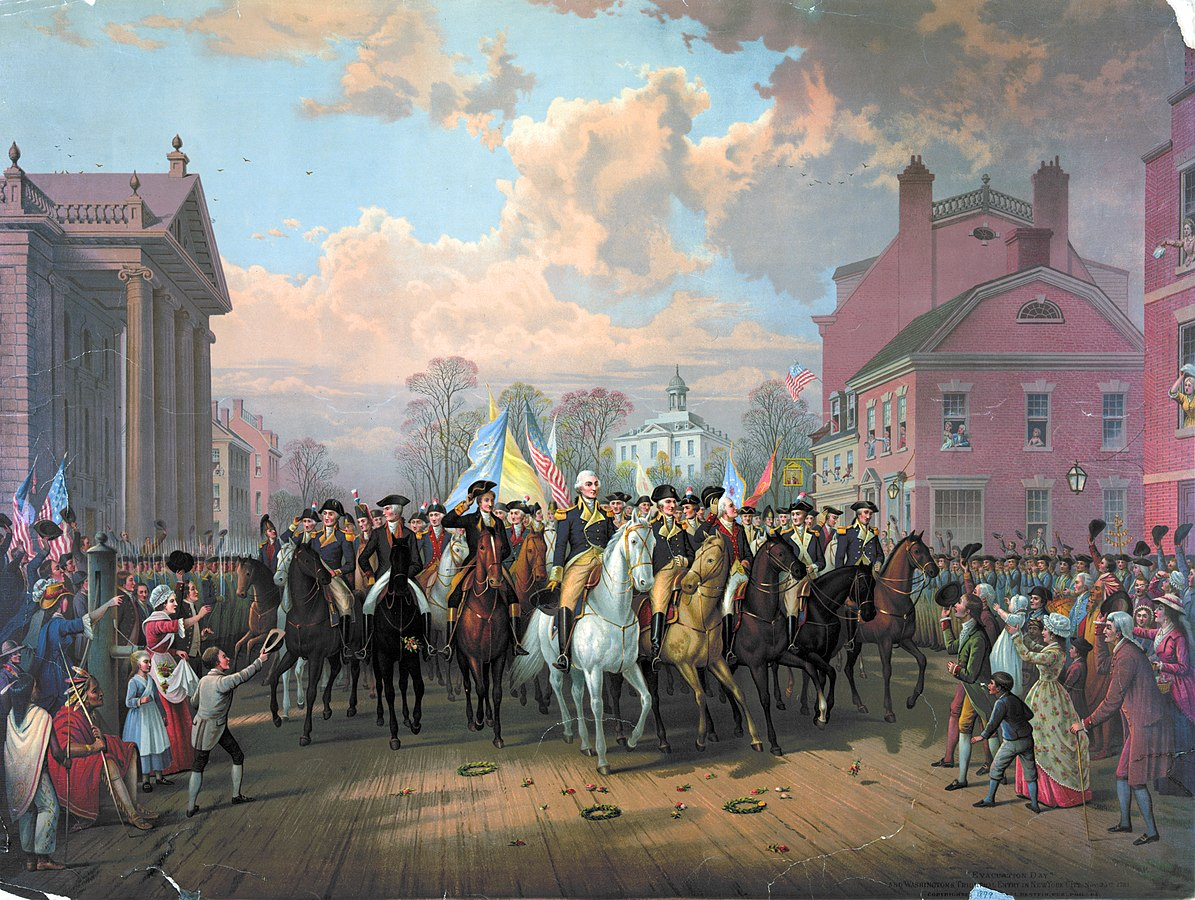 [Speaker Notes: The United States wins and becomes an independent nation!!!! But now what? Will the US survive?? Stay tuned to find out!!]